PROGRAM ĆWICZEŃ
Część II - PRAKTYKA 
5. Przygotowanie projektu
ogólne zasady przygotowania projektu 
definiowanie pomysłu/idei, sformułowanie projektu (analiza SWOT pomysłu, analiza interesariuszy, problemów itd)
definiowanie celów i zadań projektu (zasada SMART, matryca logiczna)
definiowanie wskaźników produktów, rezultatów i oddziaływania projektu (matryca logiczna)
Czas trwania projektu: 24 miesiące
Budżet: ok. 600 000 tysięcy
Partner Ponadnarodowy: Firma XYZ, Niemcy- firma doradcza, produkt: innowacyjne e-kursy dla osób młodych pozostających bez pracy + program praktyk
Partner II: Fundacja ‘Młodzi’, cel: wsparcie młodzieży na rynku pracy, doradztwo
POMYSŁ:
Wprowadzenie na rynek polski innowacyjnego modelu wsparcia dla osób młodych pozostających bez pracy, na który skłądać się będą e-szkolenia oraz program praktyk
Temat: Zwiększenie możliwości zatrudnienia osób młodych bez pracy, w tym w szczególności osób, które nie uczestniczą w kształceniu i szkoleniu (tzw. młodzież NEET). 
Oczekiwane rozwiązania: wypracowanie i wdrożenie kompleksowych rozwiązań mających na celu aktywizację edukacyjno-zawodową osób młodych w wieku 15–29 lat, które spełniają łącznie trzy warunki, tj.: nie pracują (tj. są bezrobotne lub bierne zawodowo), nie kształcą się (tj. nie uczestniczą w kształceniu formalnym w trybie stacjonarnym) ani nie szkolą się (tj. nie uczestniczą w pozaszkolnych zajęciach mających na celu uzyskanie, uzupełnienie lub doskonalenie umiejętności i kwalifikacji zawodowych lub ogólnych, potrzebnych do wykonywania pracy) 
Rodzaje działań w projekcie: 
transfer nowych rozwiązań i ich zaadoptowanie i wdrożenie
wymiana doświadczeń i informacji
ANALIZA SWOT
MATRYCA LOGICZNA
Matryca logiczna projektu ma: 

• pomóc w precyzyjnym zdefiniowaniu celów projektu
• zapewnić jego skuteczną realizację
MATRYCA LOGICZNA
MATRYCA LOGICZNA
Warunki wstępne: Jakie warunki muszą być spełnione żeby projekt mógł być zrealizowany? 
Działania: Określenie jakiego rodzaju działania muszą być podjęte aby osiągnąć cele szczegółowe przyczyniające się do celu głównego.
Zasoby (materialne,niematerialne): Jakie zasoby musi posiadać wnioskodawca żeby zrealizować projekt? Jakie osoby z jakimi umiejętnościami są mu potrzebne ? Jaki usługi? Jakie zasoby materialne?
Koszty: Jakie koszty poniesie projektodawca ? Z jakich źródeł będzie czerpał środki finansowe i w jakim procencie?
Założenia/Zagrożenia: Jakie czynniki zewnętrzne muszą zaistnieć aby projektodawcy udało się zrealizować działania,zdobyć zasoby zgromadzić środki finansowe aby zrealizować projekt ?
Produkty: Jakie bezpośrednie efekty przyniosą podjęte przez wnioskodawcę działania?
MATRYCA LOGICZNA
Wskaźnik produktu: mierzalny efekt działań w projekcie
Charakterystyka wskaźników : 
Konkretne 
Akceptowalne (koszt pomiaru nie jest wygórowany a badanie nieskomplikowane) 
Mierzalne (wyrażone za pomocą liczb) 
Możliwe do osiągnięcia 
Wiarygodne (możliwe do zmierzenia przez wszystkich badaczy) 
Określone w czasie 

Źródło weryfikacji: materiały (dokumenty) na podstawie,których można zweryfikować informacje o wskaźnikach
Założenia/Zagrożenia: Jakie czynniki zewnętrzne muszą zaistnieć aby projektodawcy udało się osiągnąć założone wskaźniki?
MATRYCA LOGICZNA
Rezultaty: bezpośrednie i natychmiastowe (mierzonym po zakończeniu wdrażania projektu lub jakiejś jego części) efekty wynikające z dostarczenia nowego produktu lub usługi
Wskaźnik rezultatu: wyrażony liczbowo rezultat projektu 
Źródło weryfikacji: materiały (dokumenty) na podstawie,których można zweryfikować informacje o wskaźnikach 
Założenia/Zagrożenia: Jakie czynniki zewnętrzne muszą zaistnieć aby projektodawcy udało się osiągnąć założone wskaźniki?
MATRYCA LOGICZNA- przykładcasus: stworzenie innowacyjnego modelu szkoleń dla osób 50+,  z którego korzystać będą instytucje rynku pracy
MATRYCA LOGICZNA- przykład
MATRYCA LOGICZNA- przykład
MATRYCA LOGICZNA- przykład
MATRYCA LOGICZNA- przykład
GRUPY DOCELOWE
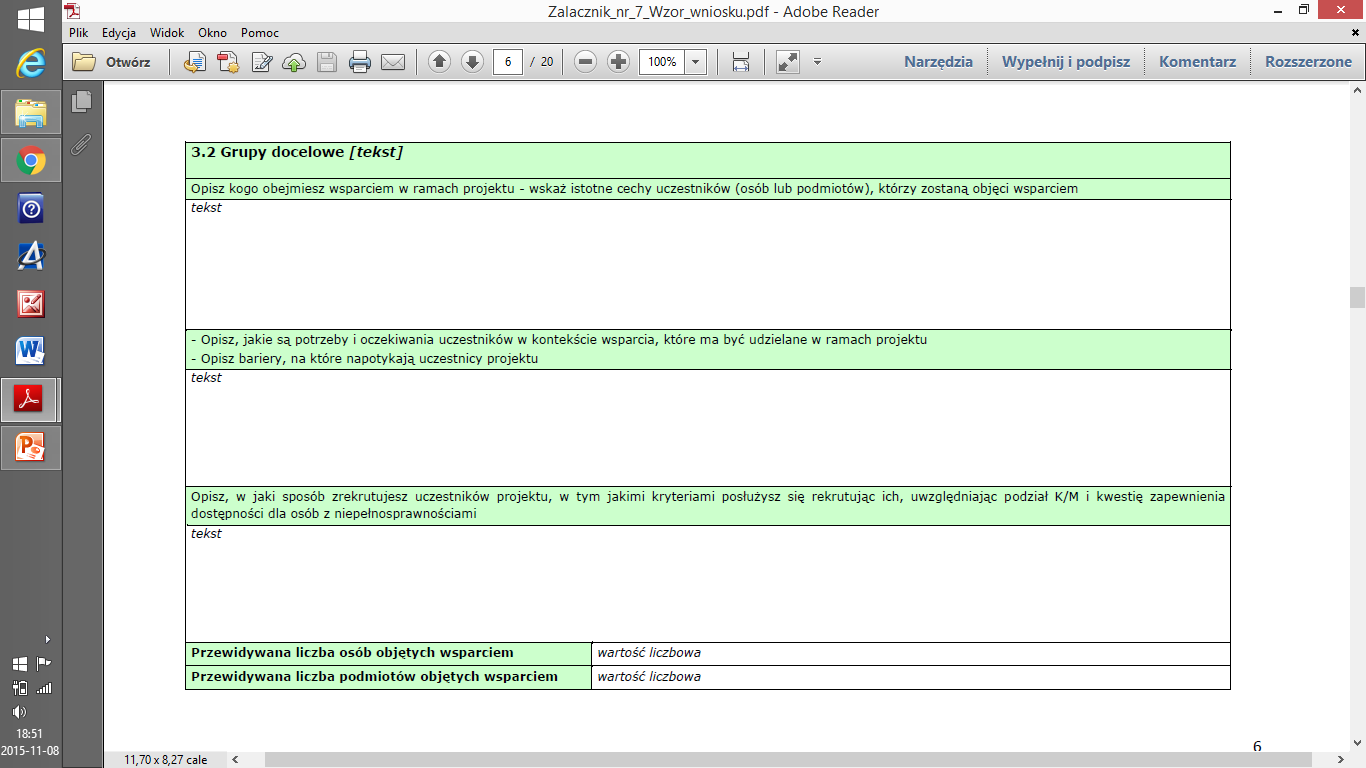 GRUPY DOCELOWE
Grupę docelową wsparcia stanowią: 
jako użytkownicy wypracowanego rozwiązania: podmioty działające na rzecz aktywizacji edukacyjno-zawodowej oraz w uzasadnionych przypadkach podmioty działające na rzecz integracji społecznej osób młodych w wieku 15–29 lat, bez pracy, nieuczestniczących w kształceniu i szkoleniu, które wdrożą i będą stosować wypracowane/zaadaptowane rozwiązania; 
osoby/podmioty niezbędne dla realizacji współpracy ponadnarodowej i/lub wdrożenia rozwiązania do praktyki; 
jako użytkownicy są również traktowani beneficjenci i partnerzy krajowi projektu działający na rzecz aktywizacji edukacyjno-zawodowej osób młodych, wskazani powyżej w pierwszym tirecie, którzy po wypracowaniu/zaadaptowaniu rozwiązania wdrożą je do praktyki w swoich instytucjach, zgodnie z zapisami wniosku o dofinansowanie.